МУНИЦИПАЛЬНОЕ БЮДЖЕТНОЕ УЧРЕЖДЕНИЕ ДОПОЛНИТЕЛЬНОГО ОБРАЗОВАНИЯ ДОМ ДЕТСКОГО ТВОРЧЕСТВА
ИМ. Л.А. КОЛОБОВА Г.НОВОКУБАНСКА
МУНИЦИПАЛЬНОГО ОБРАЗОВАНИЯ НОВОКУБАНСКИЙ РАЙОН
Участие в муниципальном этапе ежегодного краевого конкурса оборонно-массовой и
военно–патриотической работы
памяти маршала Жукова Г.К.

в номинации:«Организации дополнительного образования детей»
Проведены мероприятия оборонно-массовой и военно–патриотической работы в следующие периодыдекабрь – февраль («Зимний рубеж»);март – май («Марш Победы»);июнь – август («Летнее наступление»);сентябрь – октябрь («Осенний прорыв»).
«Зимний рубеж»
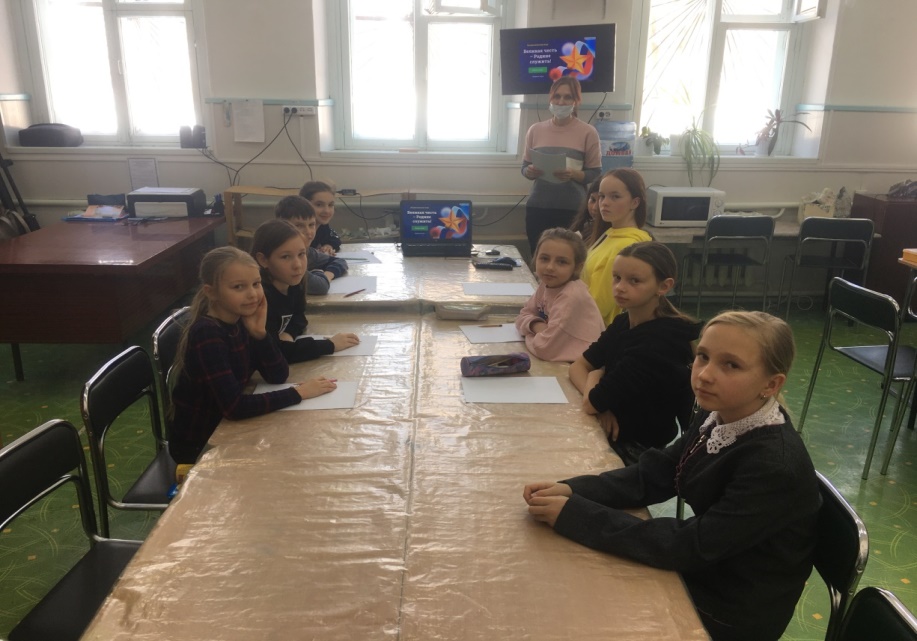 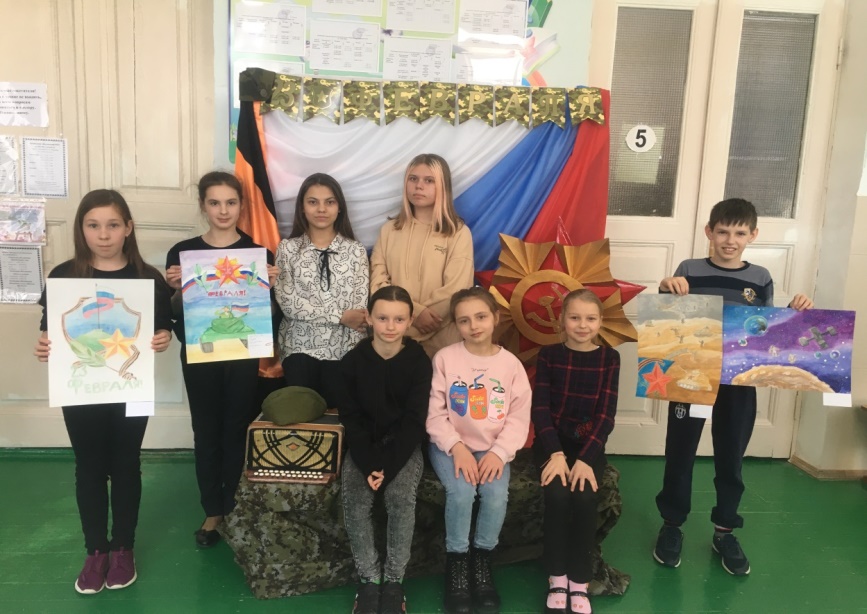 Название мероприятия: интеллектуально-игровое мероприятие
«Великая честь – Родине служить»

Педагог: Вакорина Ольга Романовна
«Зимний рубеж»
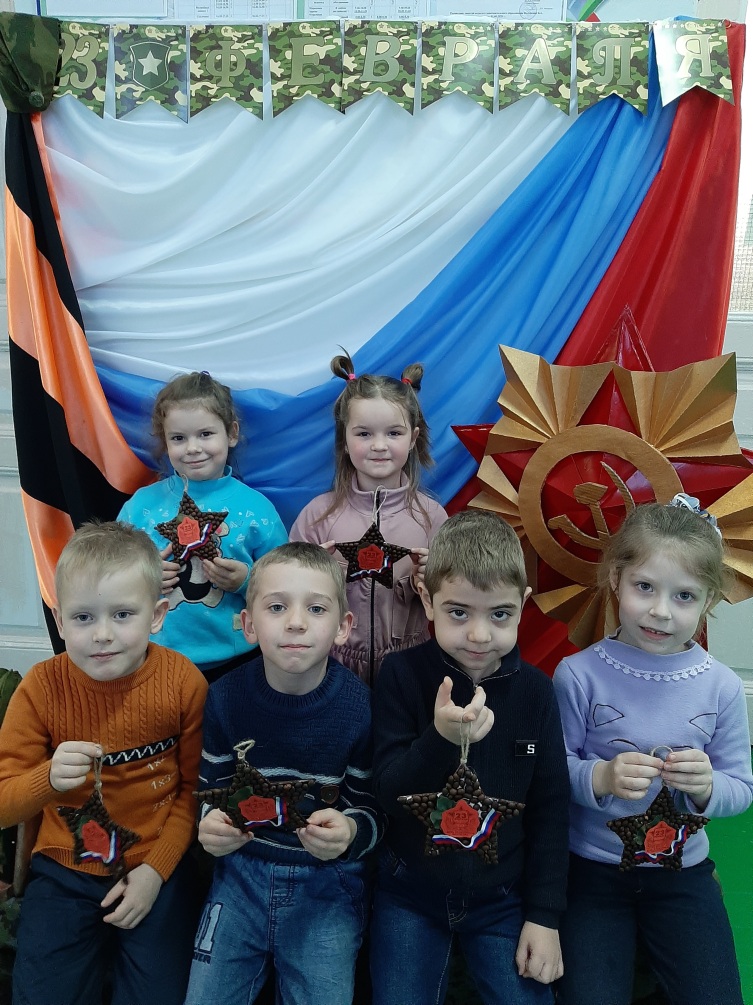 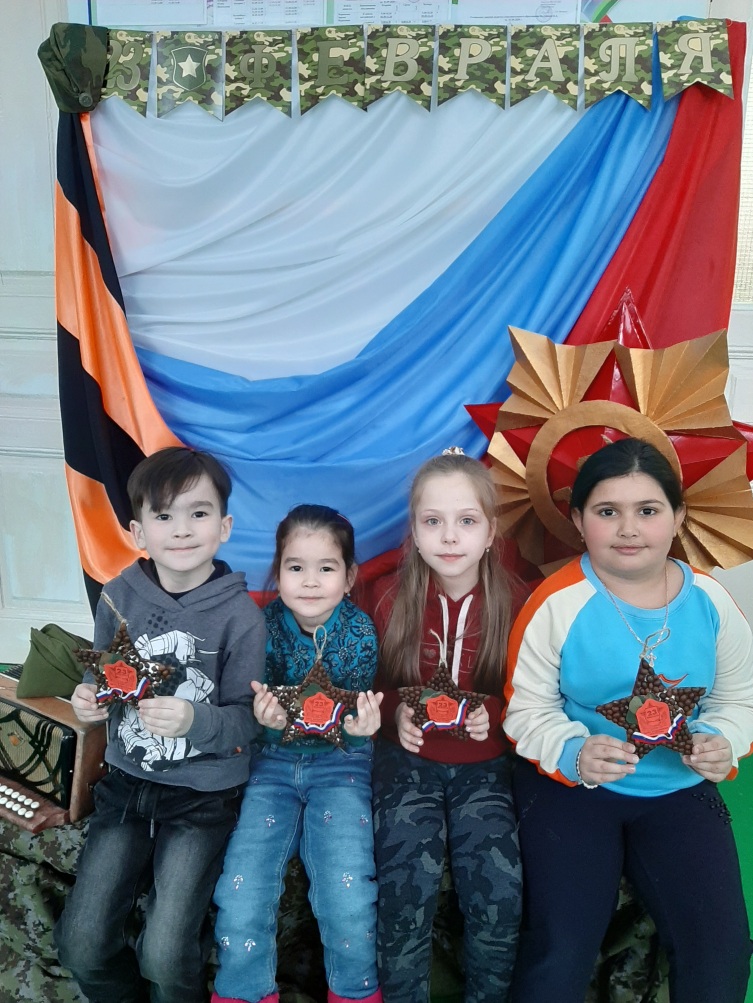 Название мероприятия: конкурс открыток ко Дню защитника Отечества

Педагог: Ведищева Татьяна Юрьевна
«Зимний рубеж»
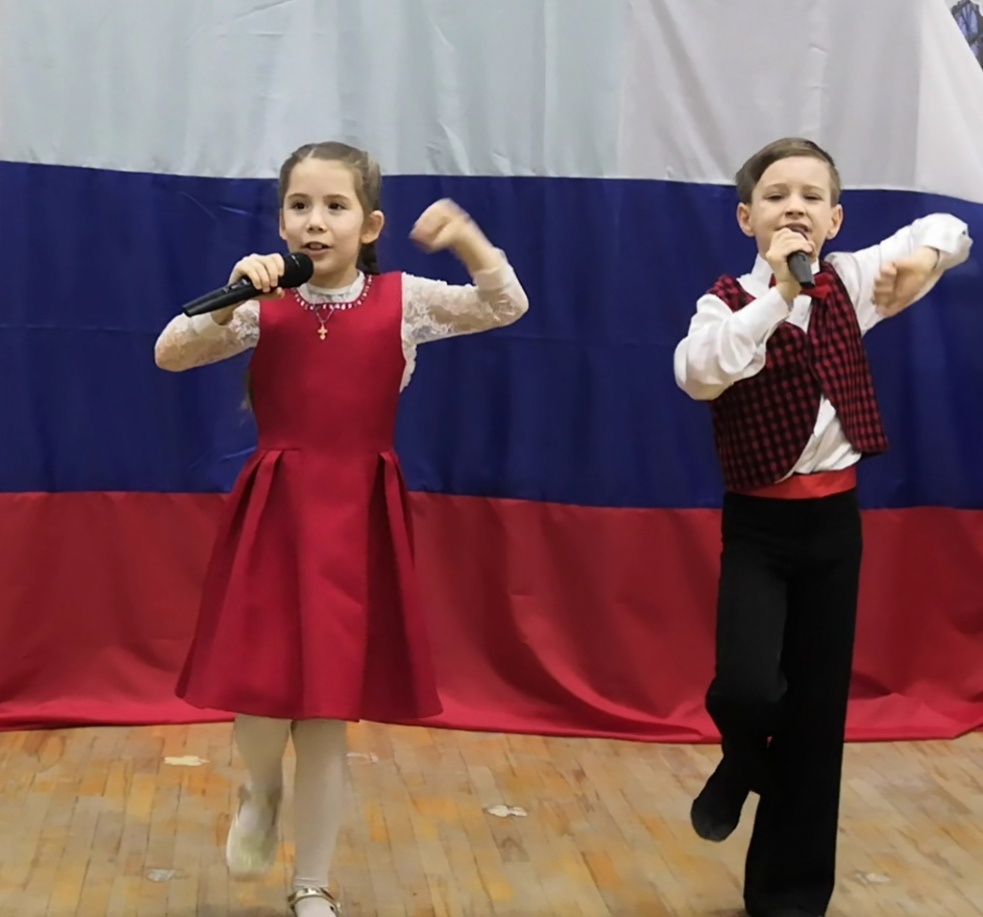 Название мероприятия: зональный онлайн-конкурс патриотической песни «Пою тебе, моя Россия».
Дуэт Скакункова София и Гомодин Илья
Педагог: Гомодина Анна Васильевна
«Зимний рубеж»
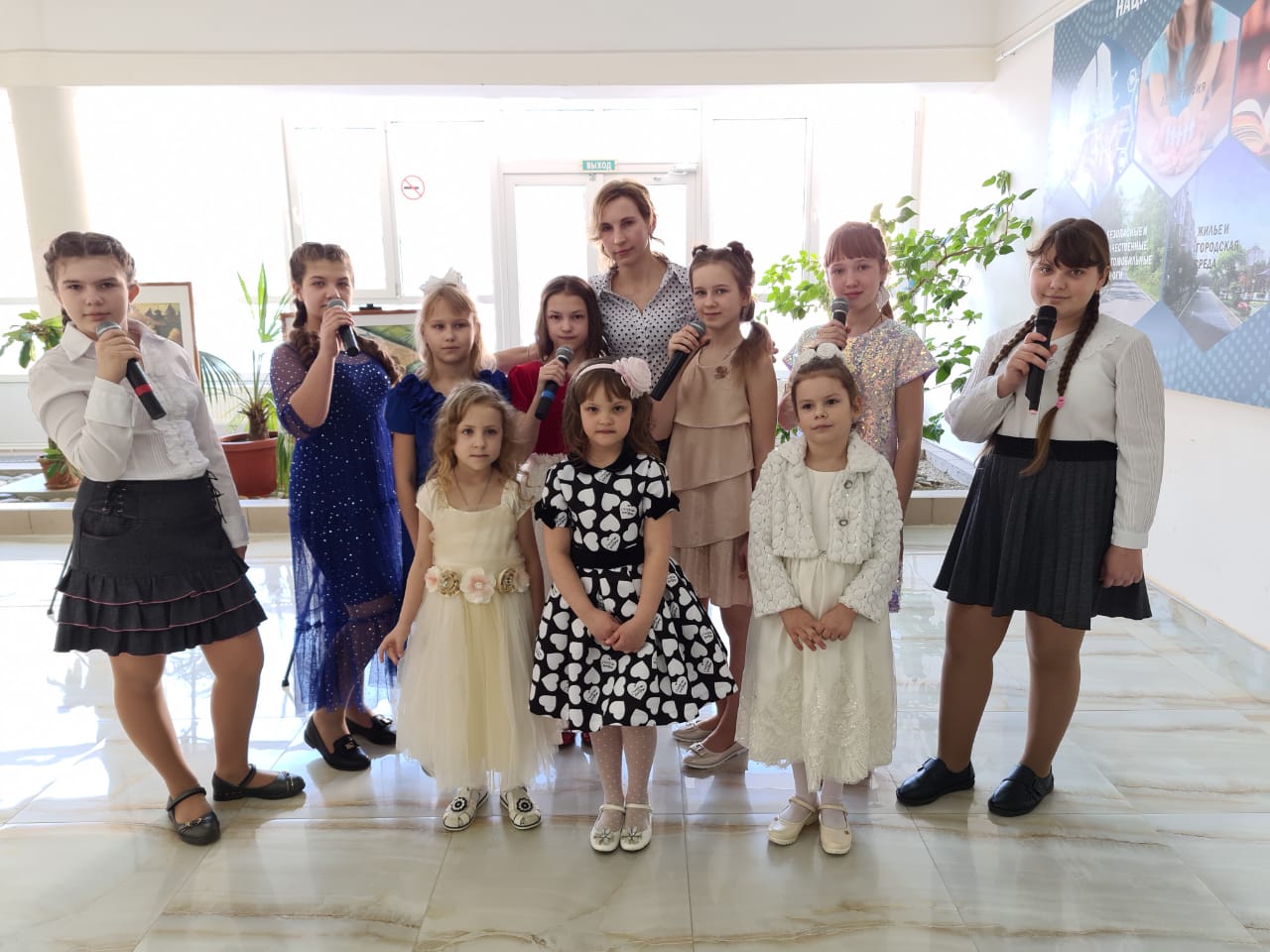 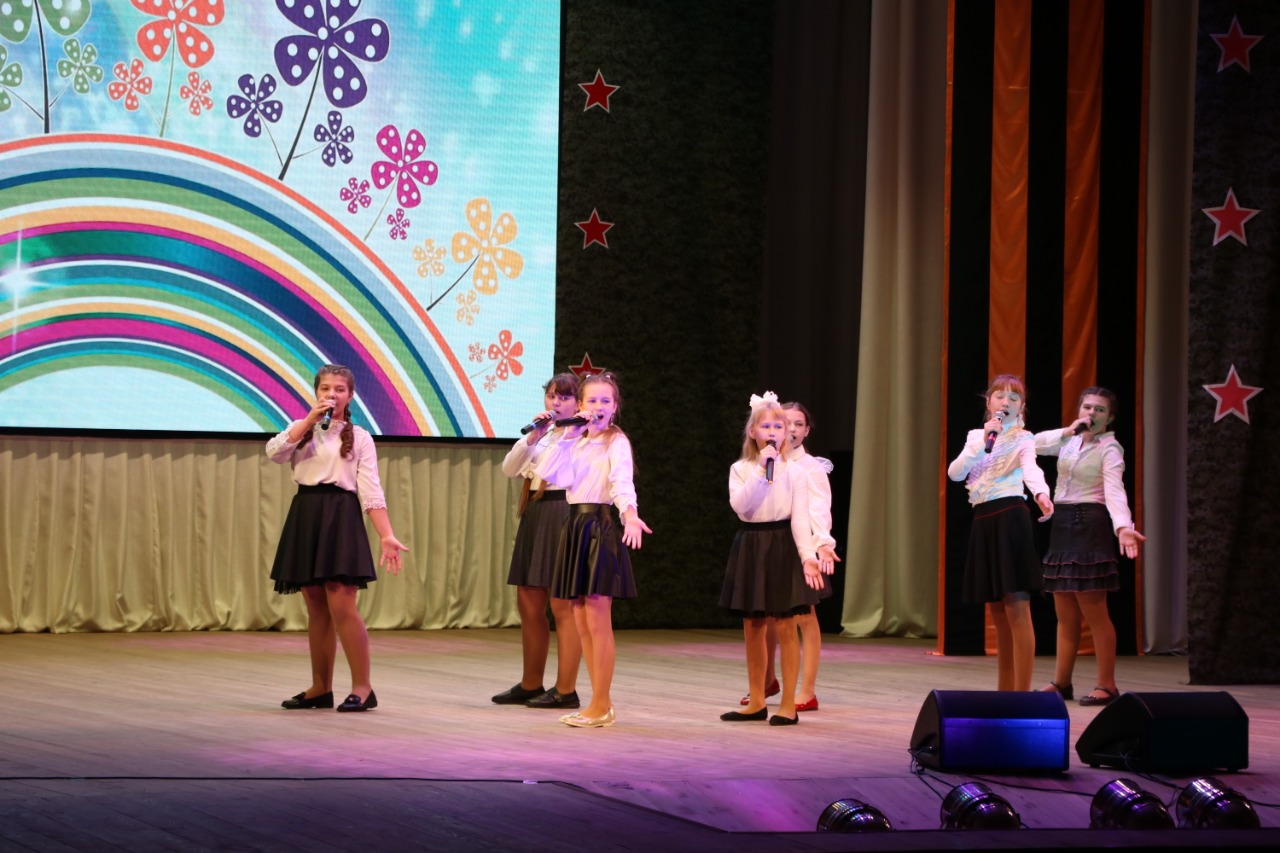 Название мероприятия: районный концерт, посвященный Дню защитника Отечества

Педагог: Гомодина Анна Васильевна
«Зимний рубеж»
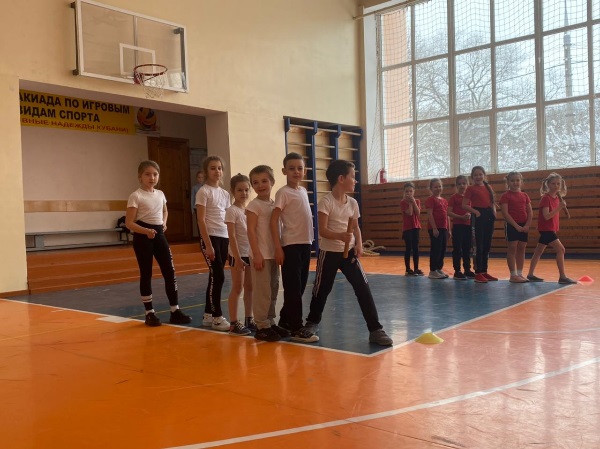 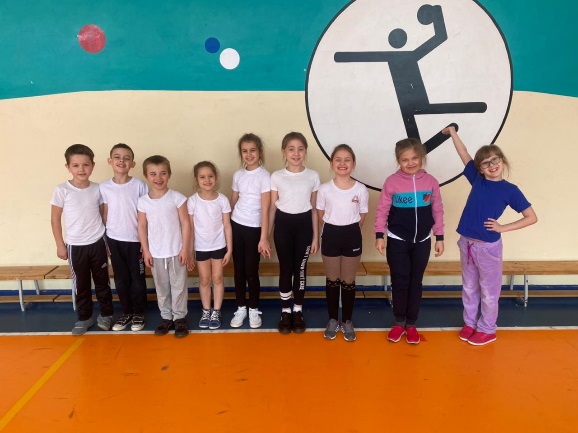 Название мероприятия: «Богатыри-защитники Отечества»

Педагог: Латыпова Наиля Рашитовна
«Зимний рубеж»
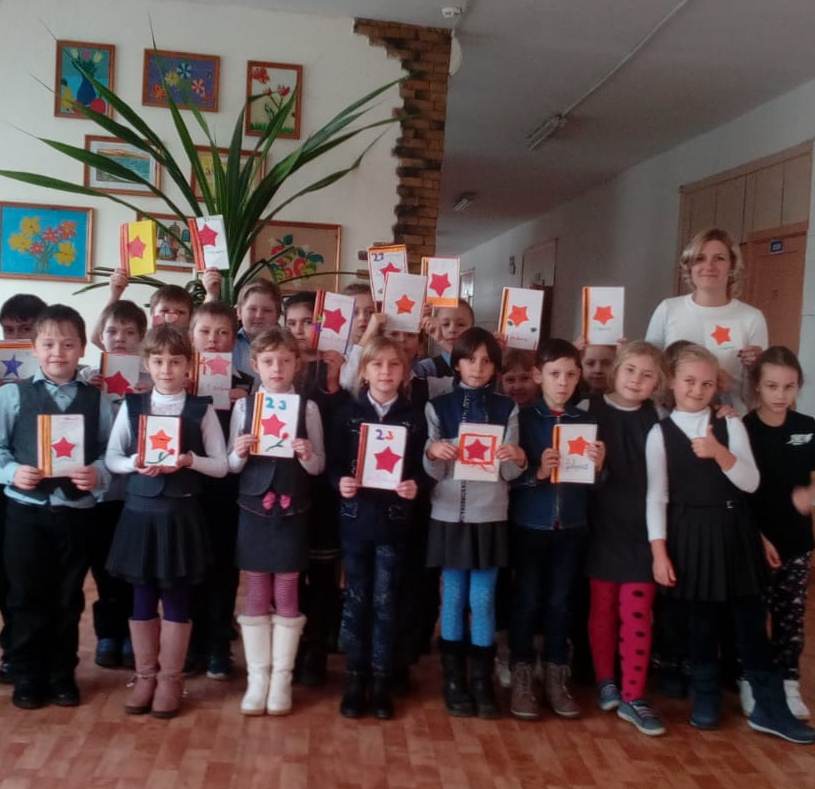 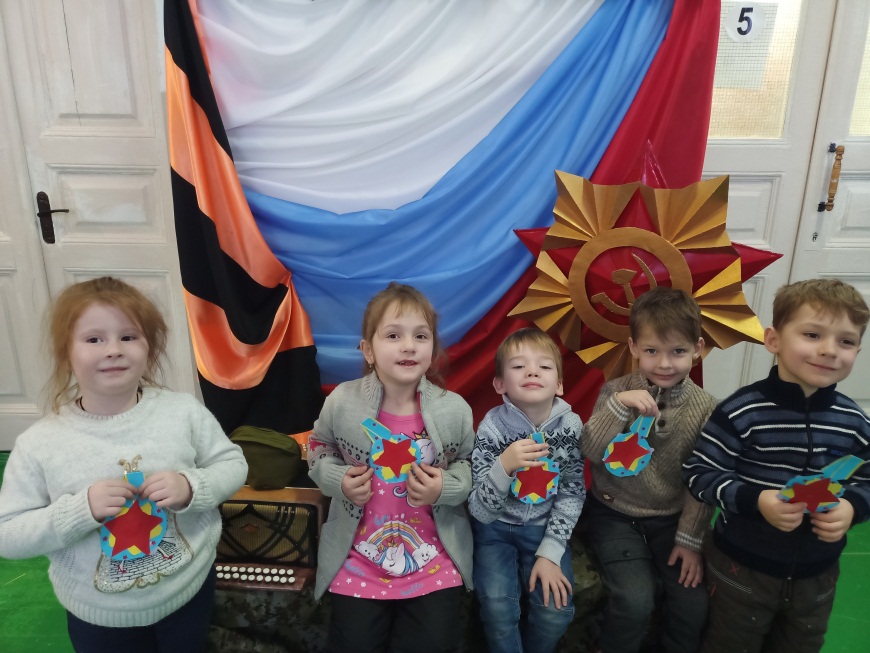 Название мероприятия: выставка открыток ко Дню защитника Отечества

Педагог: Чубарева Юлия Васильевна
«Зимний рубеж»
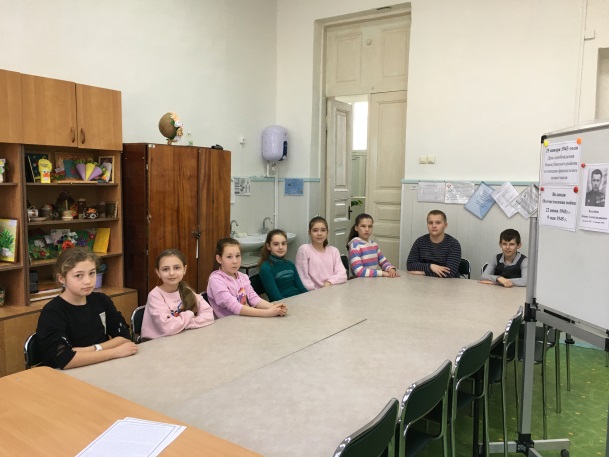 Название мероприятия: воспитательная беседа о патриотическом воспитании «Освобождение Новокубанского района во время ВОВ»

Педагог: Вакорина Ольга Романовна
«Зимний рубеж»
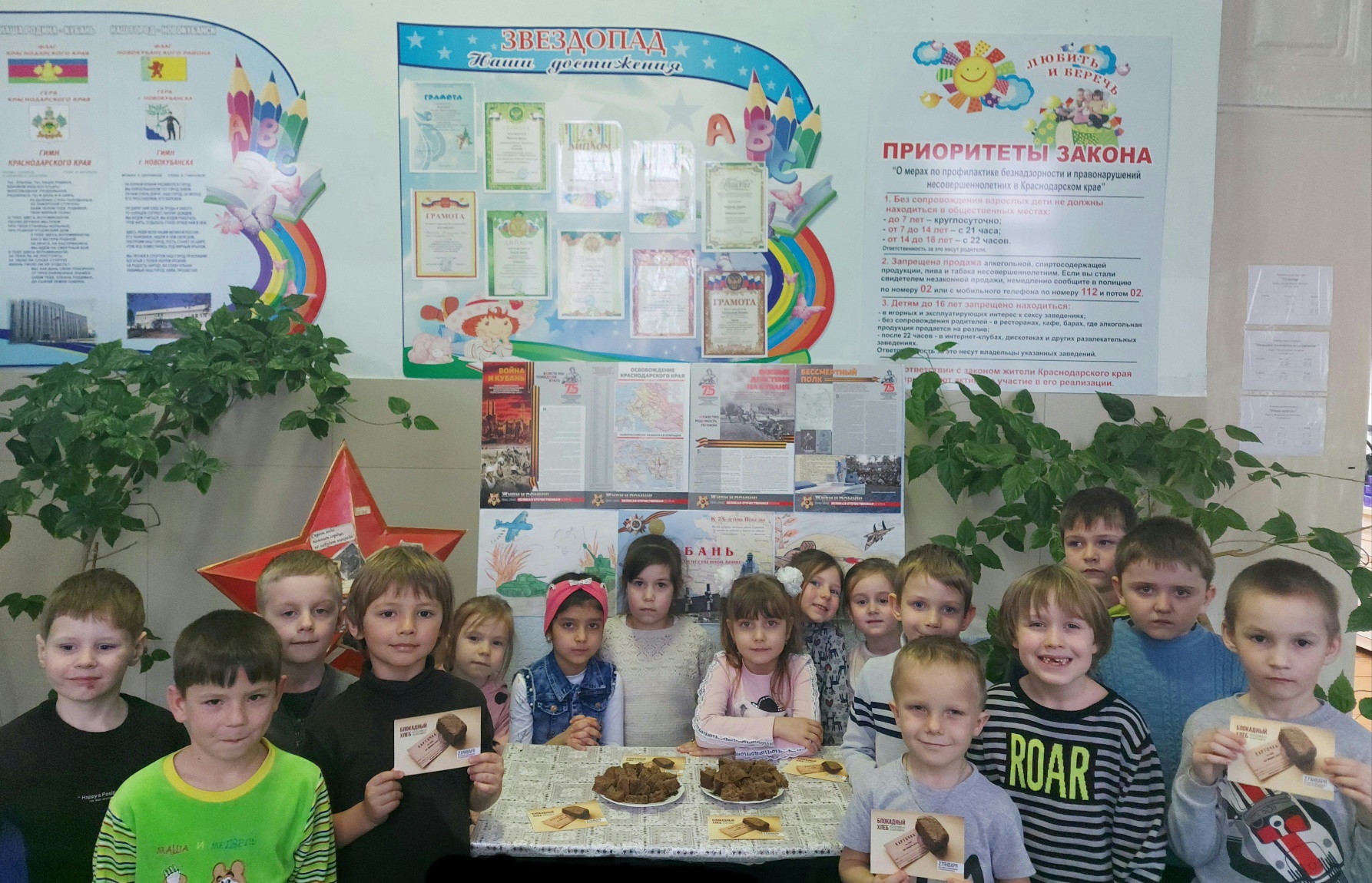 Название мероприятия: «Блокадный хлеб»

Педагог: Валуева Татьяна Владимировна
«Зимний рубеж»
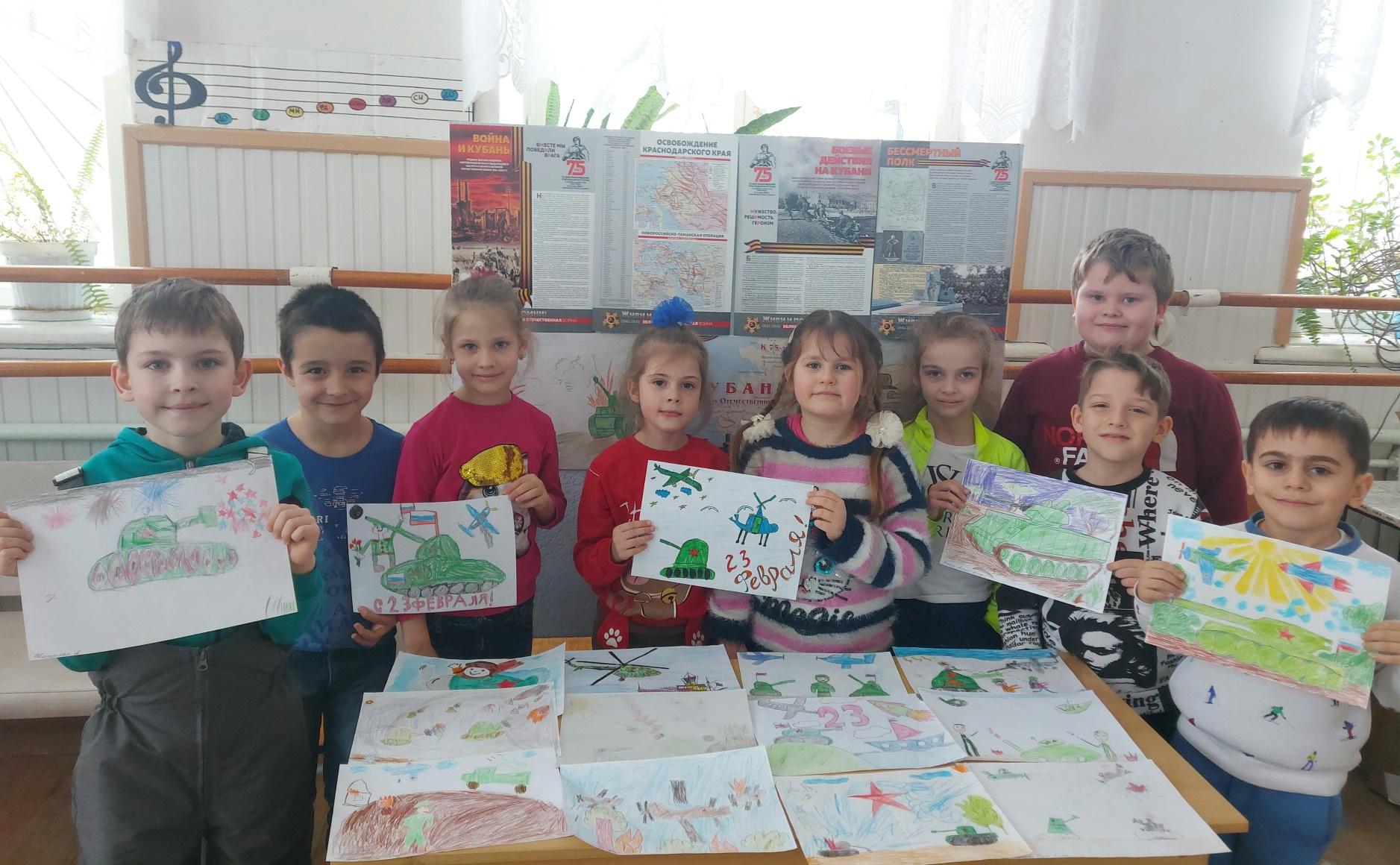 Название мероприятия: конкурс рисунков «Техника времен Великой Отечественной войны»

Педагог: Валуева Татьяна Владимировна
«Марш Победы»
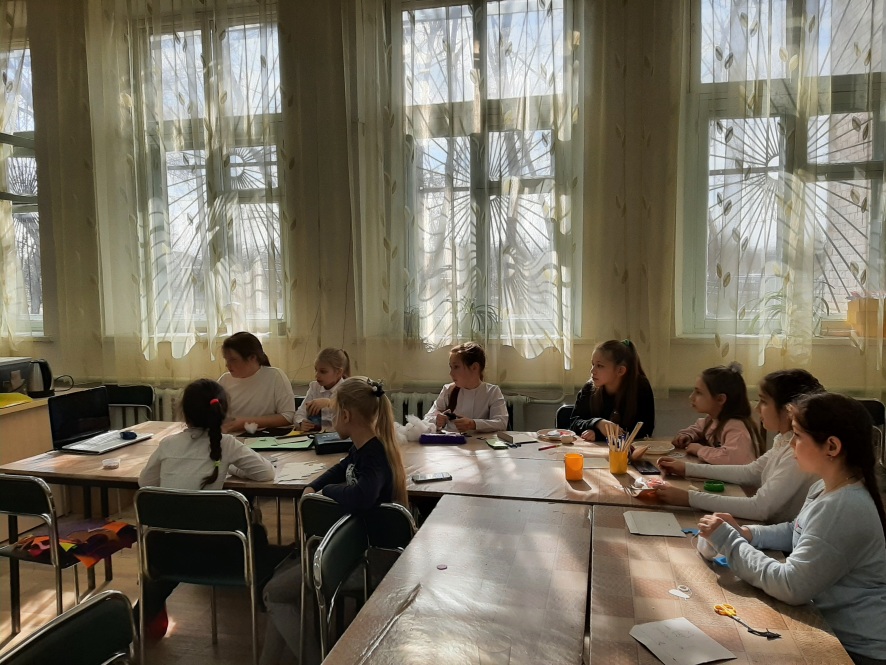 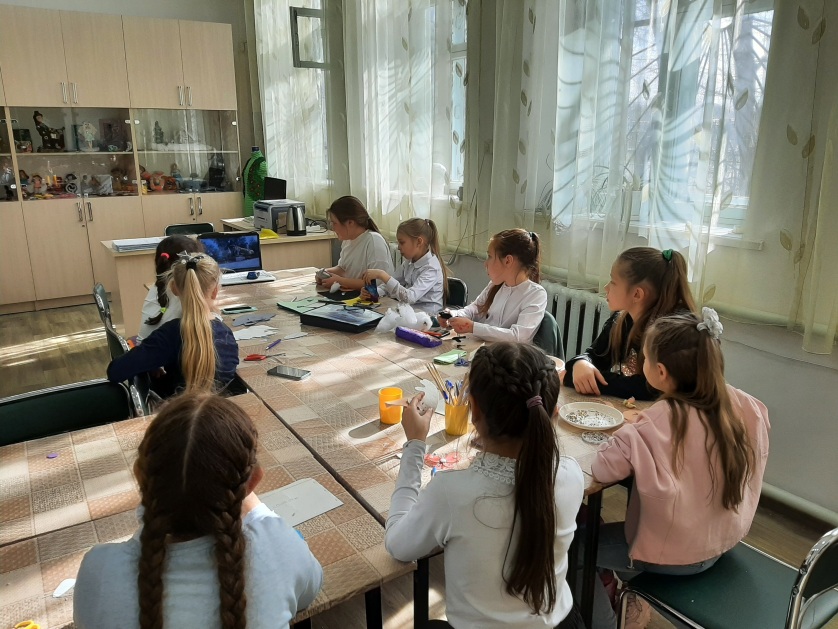 Название мероприятия: показ фильма «Мемориальный комплекс Волгограда»

Педагог: Ведищева Татьяна Юрьевна
«Марш Победы»
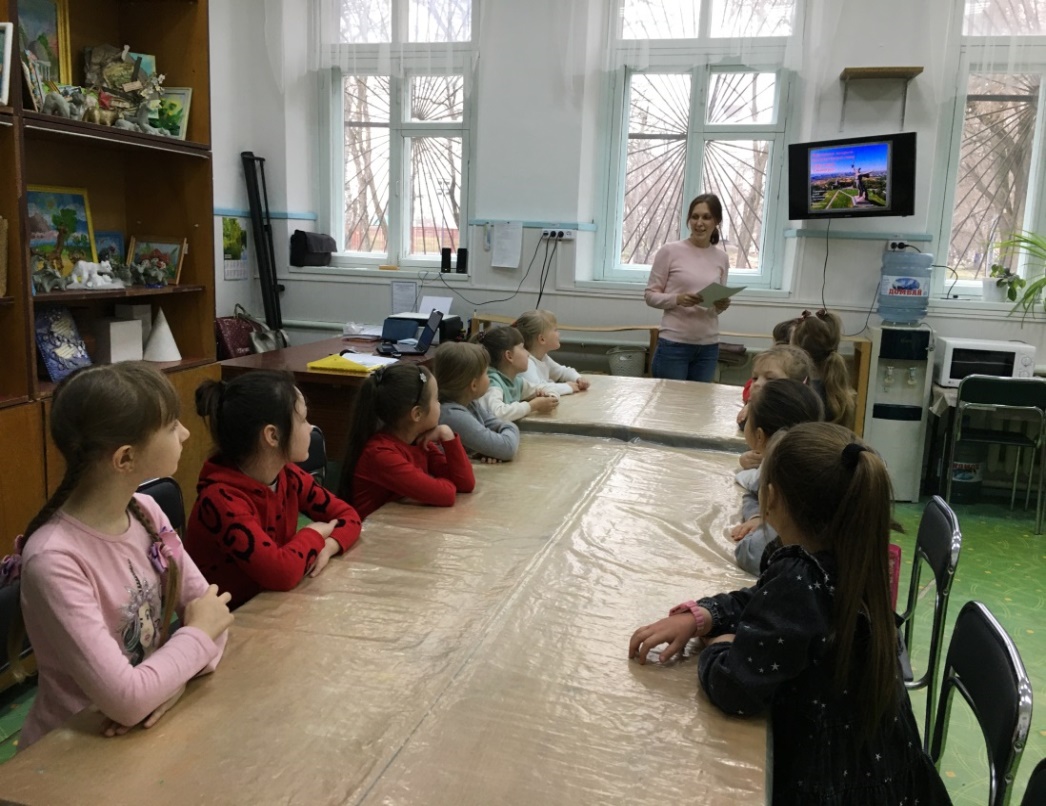 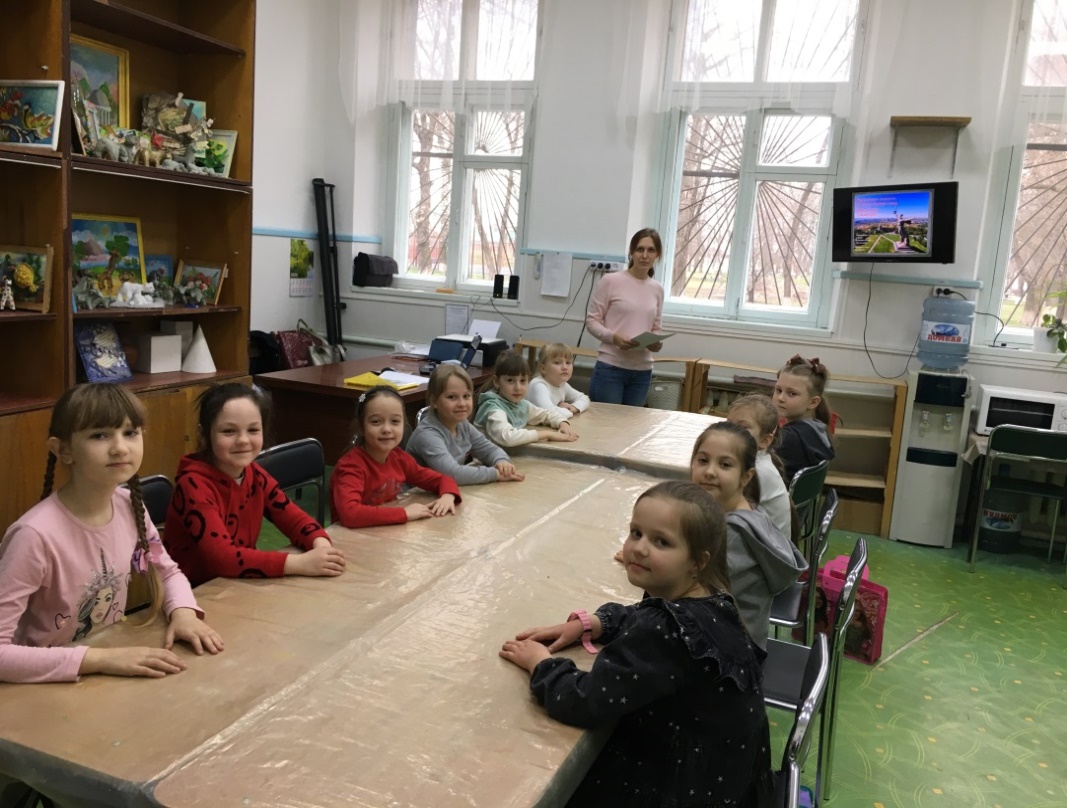 Название мероприятия: «Экскурсия по местам боевой славы в годы Великой Отечественной войны «Город-герой - Сталинград»

Педагог: Вакорина Ольга Романовна
«Марш Победы»
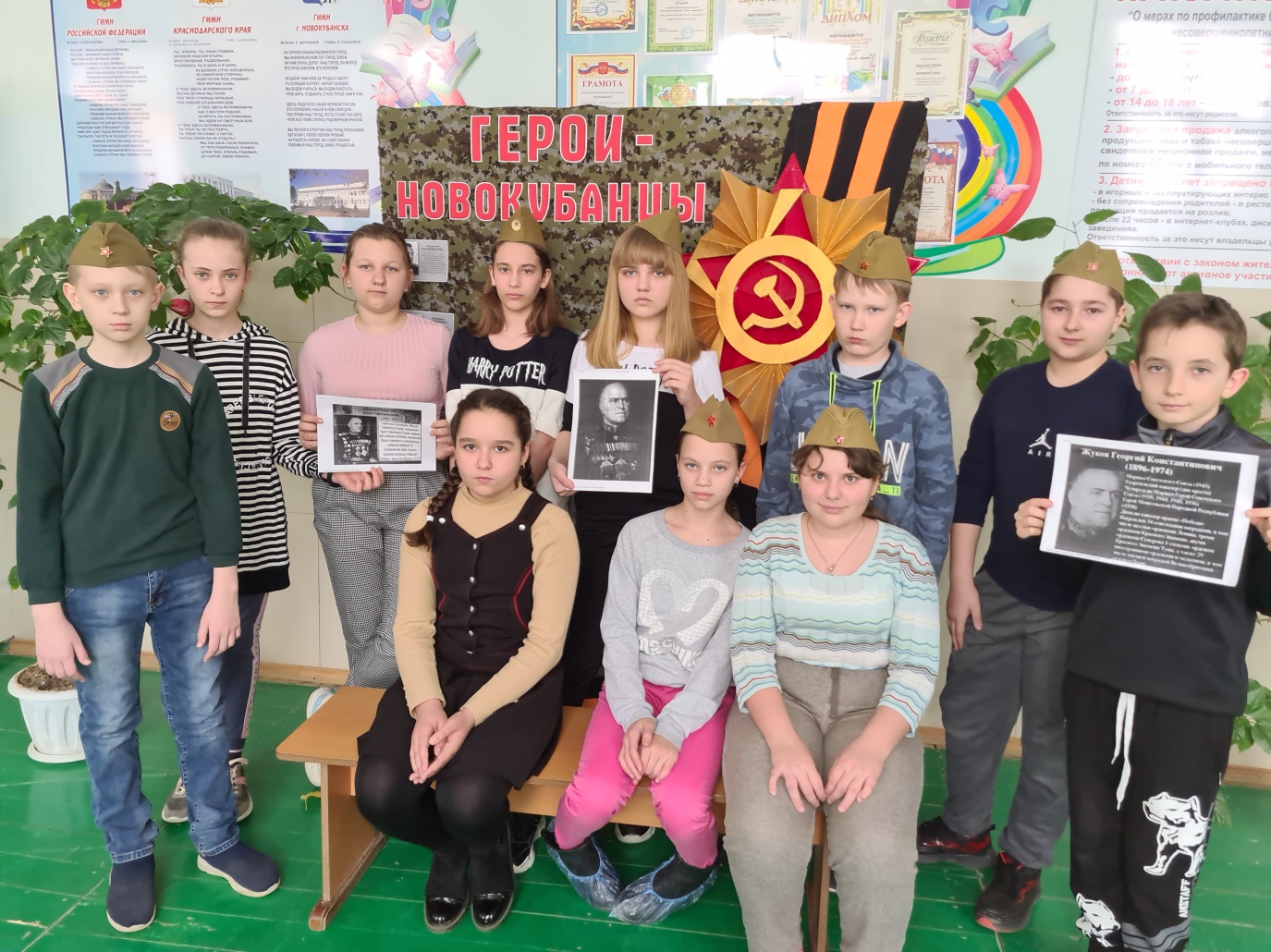 Название мероприятия: «Маршал Жуков – страницы биографии»

Педагог: Мыцыкова Елена Александровна
«Марш Победы»
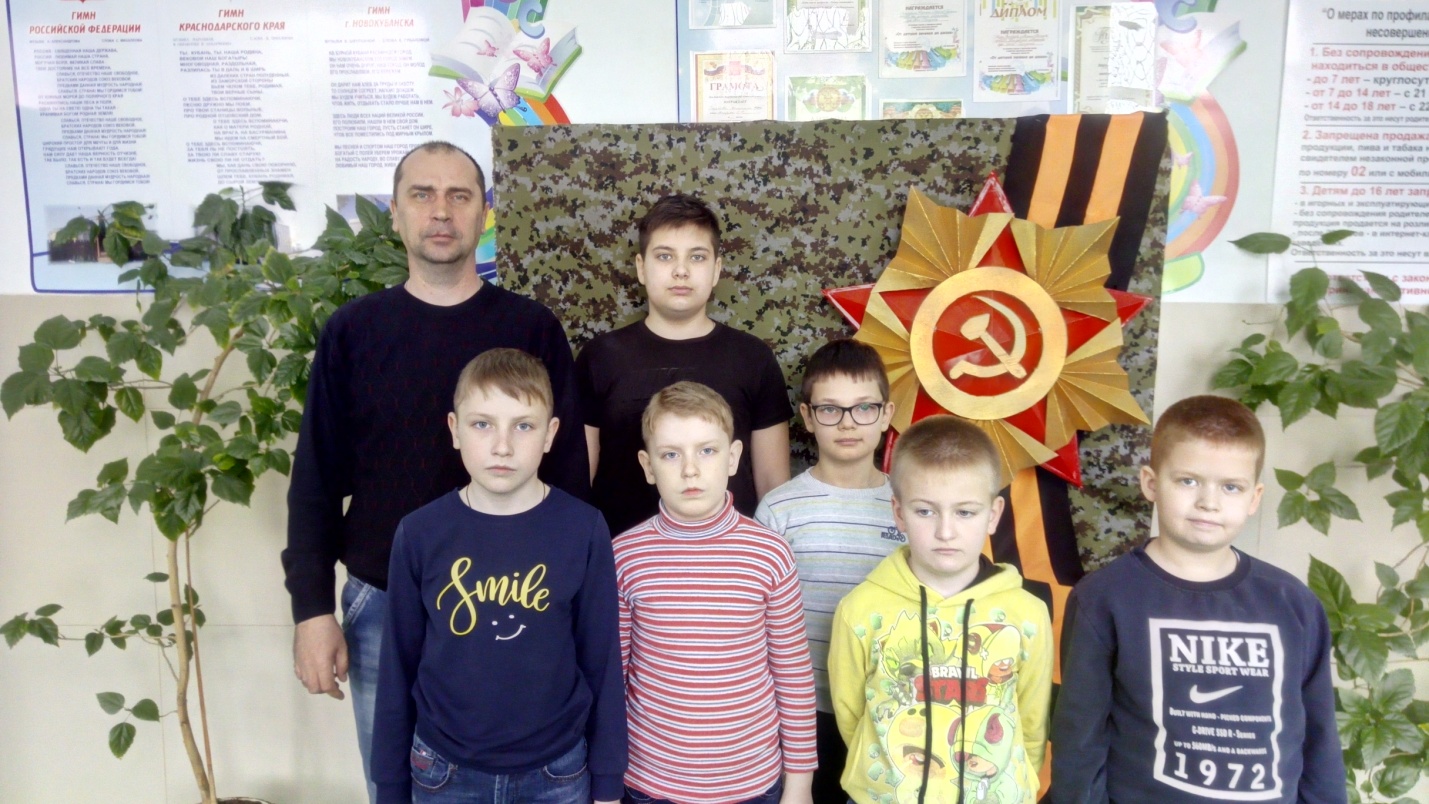 Название мероприятия: «Они сражались за Родину»

Педагог: Фисенко Дмитрий Анатольевич
«Марш Победы»
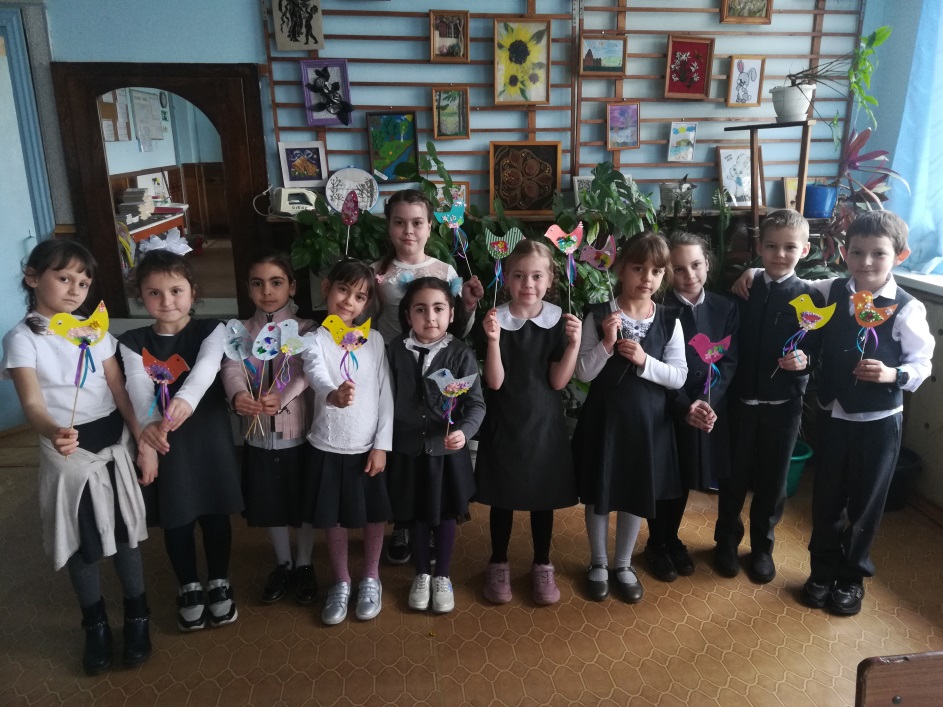 Название мероприятия: мастер-класс «Поздравительная открытка к 9 мая»
Педагог: Конопкина Жанна Анатольевна
«Марш Победы»
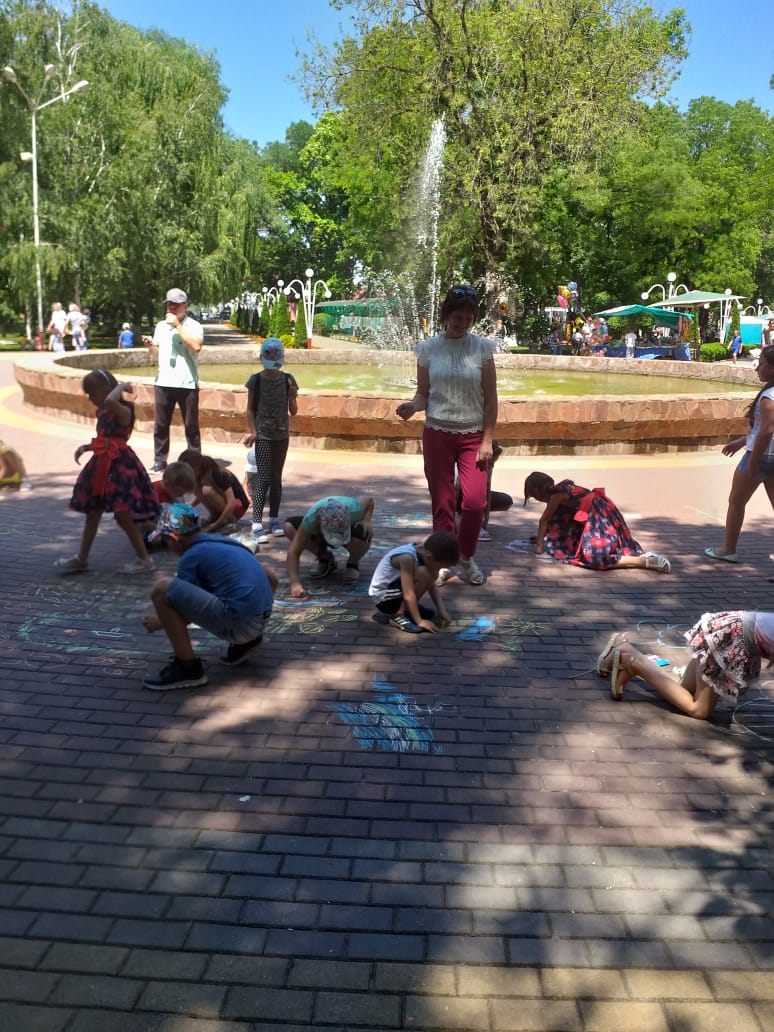 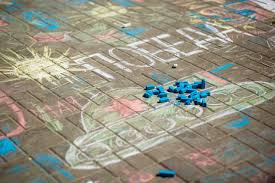 Название мероприятия: конкурс рисунков на асфальте
«Салют Победы»

Педагог: Латыпова Наиля Рашитовна
«Марш Победы»
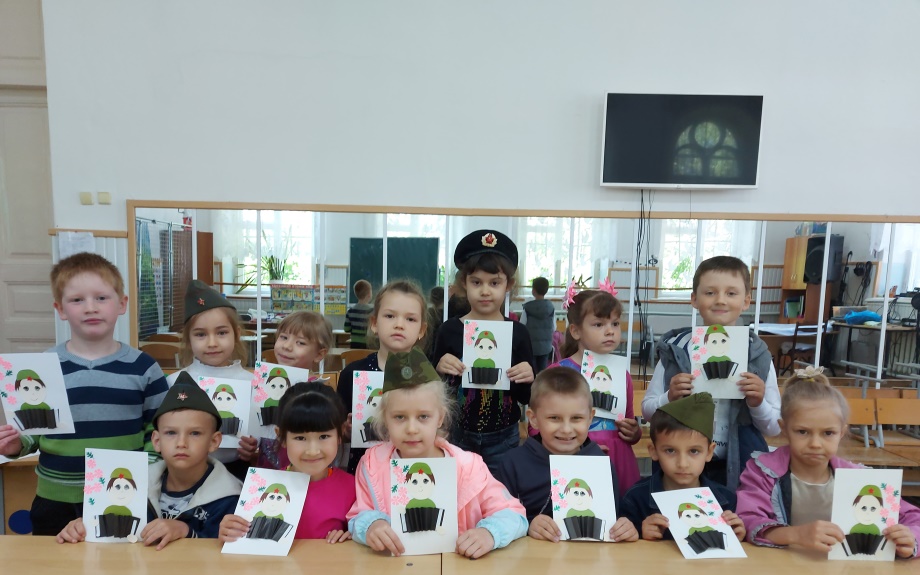 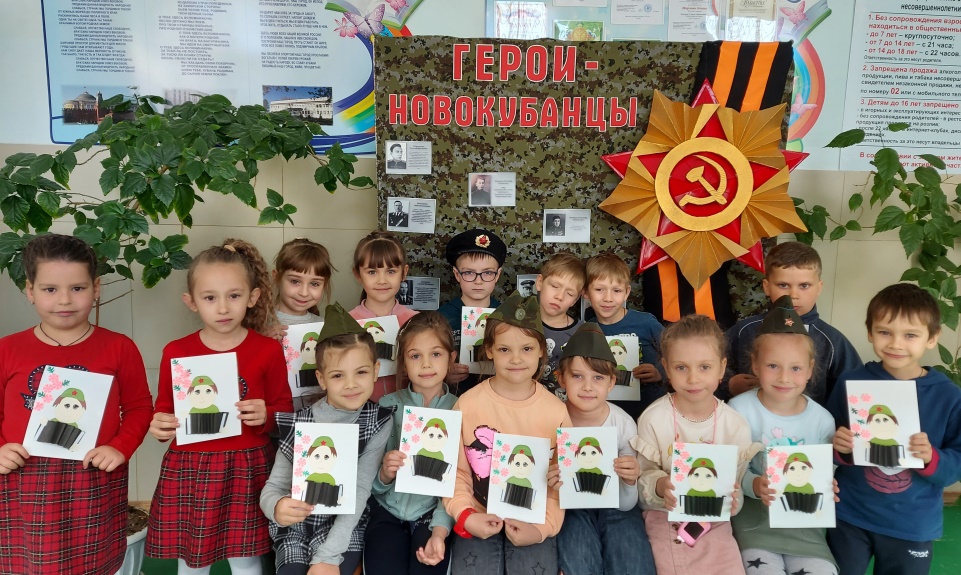 Название мероприятия: «Дети войны»

Педагог: Валуева Татьяна Владимировна
«Летнее наступление»
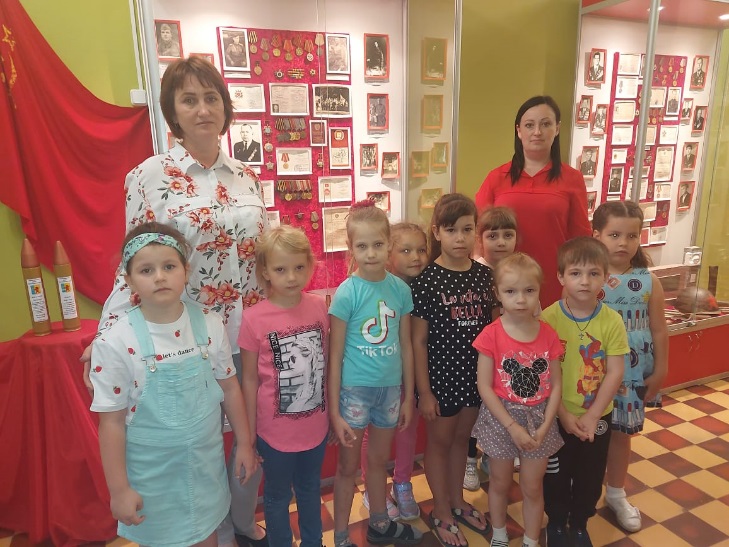 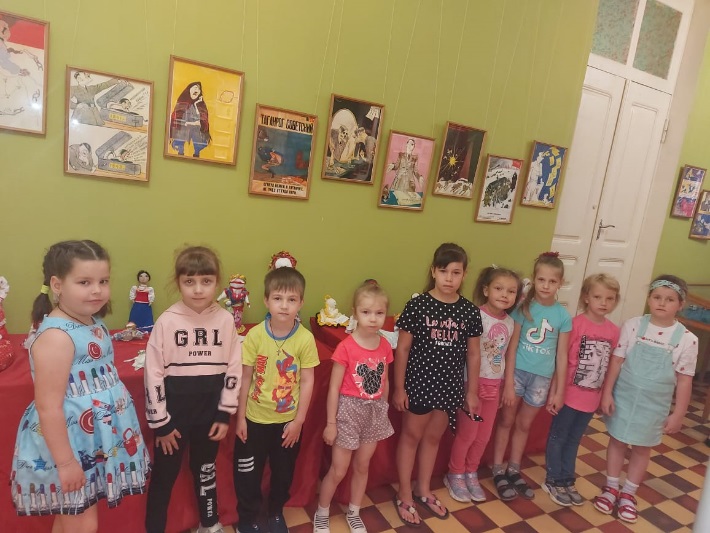 Название мероприятия: экскурсия в музей «Помните о доблести, о подвиге, о славе»

Педагоги: Валуева Татьяна Владимировна, Латыпова Наиля Рашитовна
«Летнее наступление»
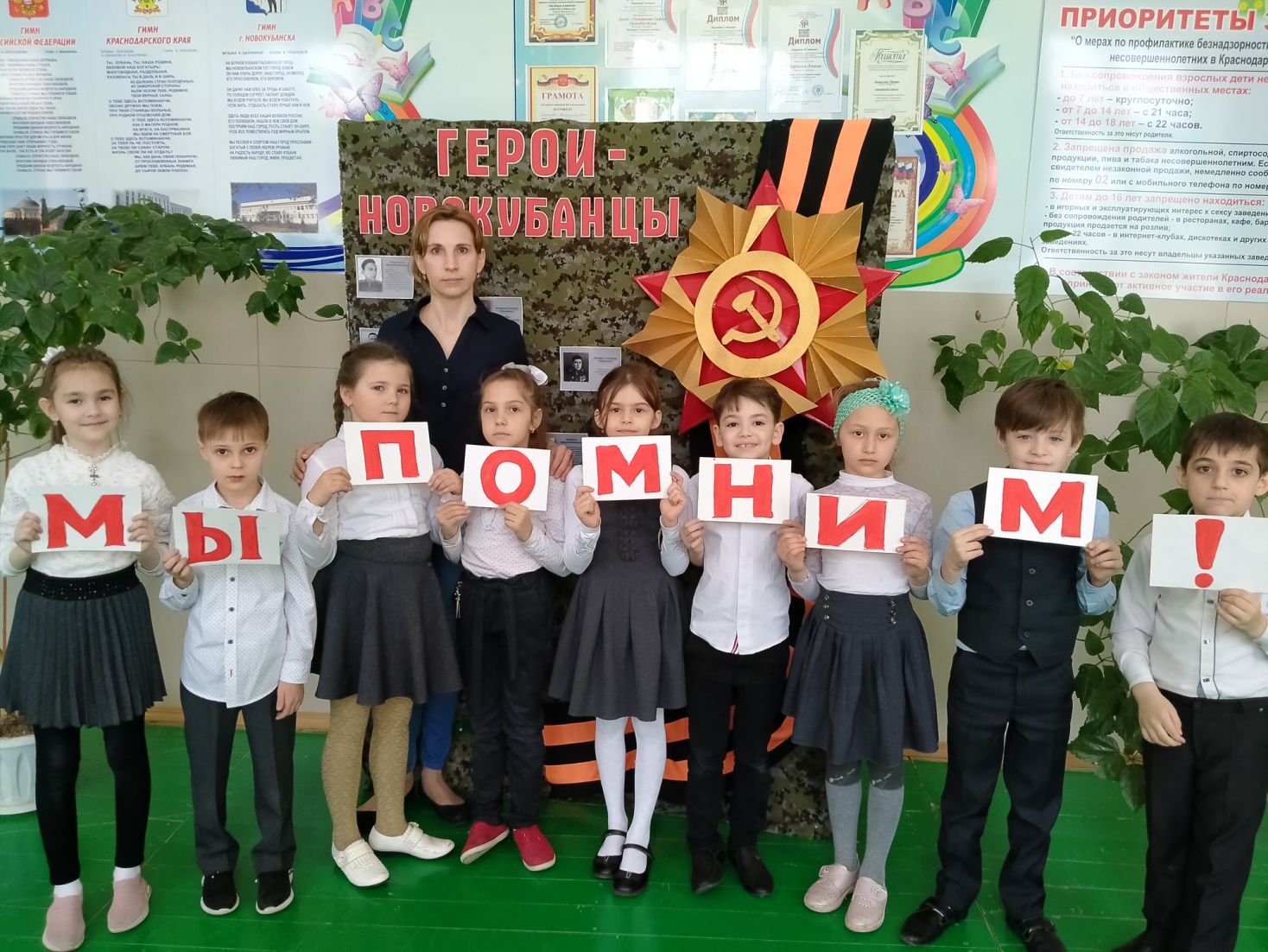 Название мероприятия: «Цена Победы» просмотр документального фильма
Педагог: Гомодина Анна Васильевна
«Летнее наступление»
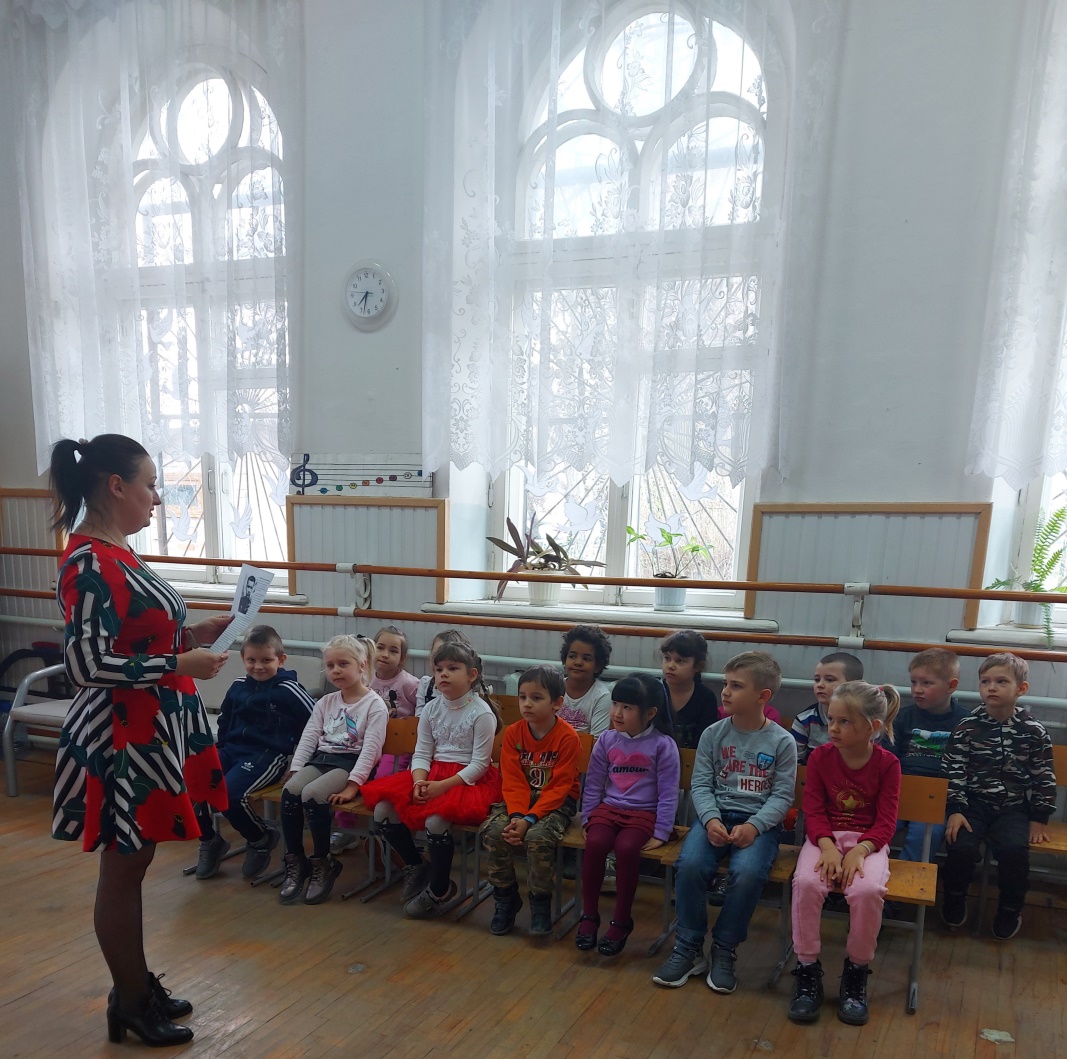 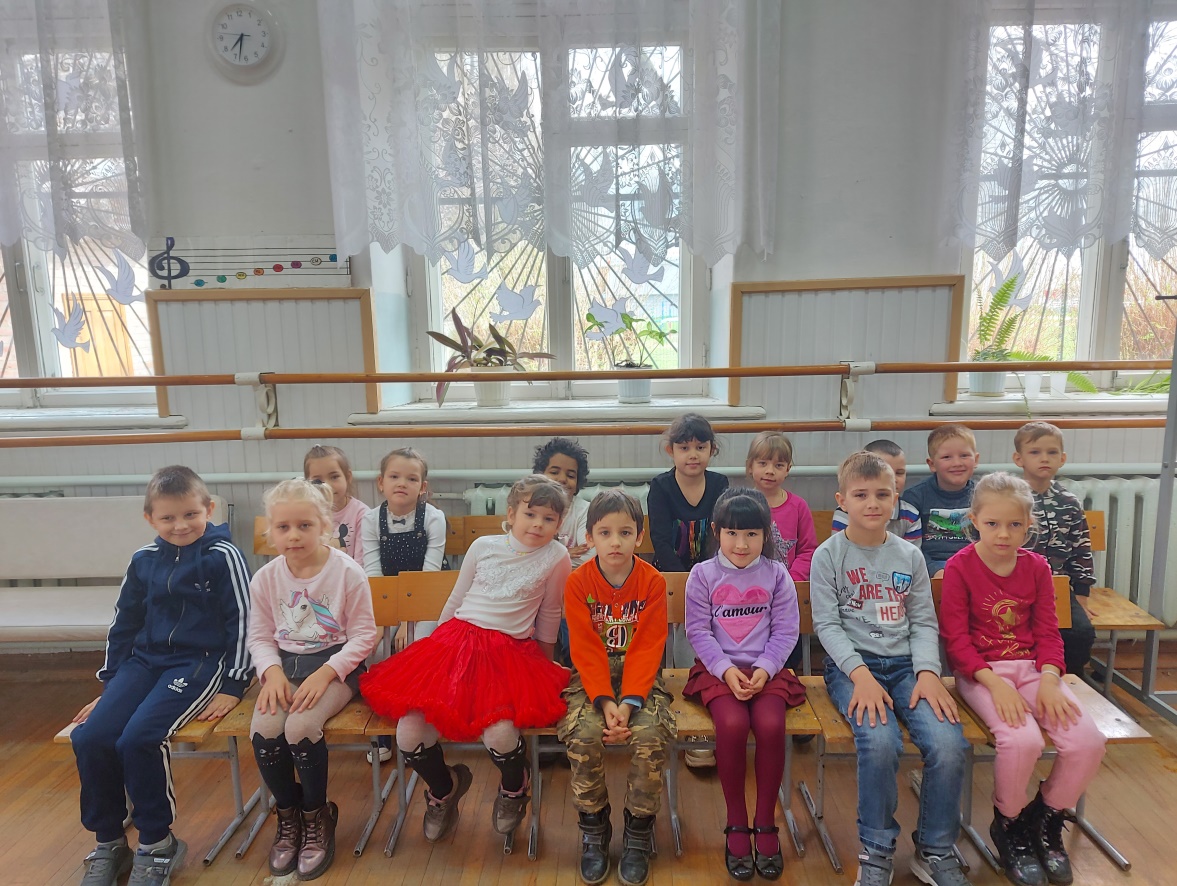 Название мероприятия: воспитательная беседа «Имя героя нести с честью»
Педагог: Валуева Татьяна Владимировна
«Осенний прорыв»
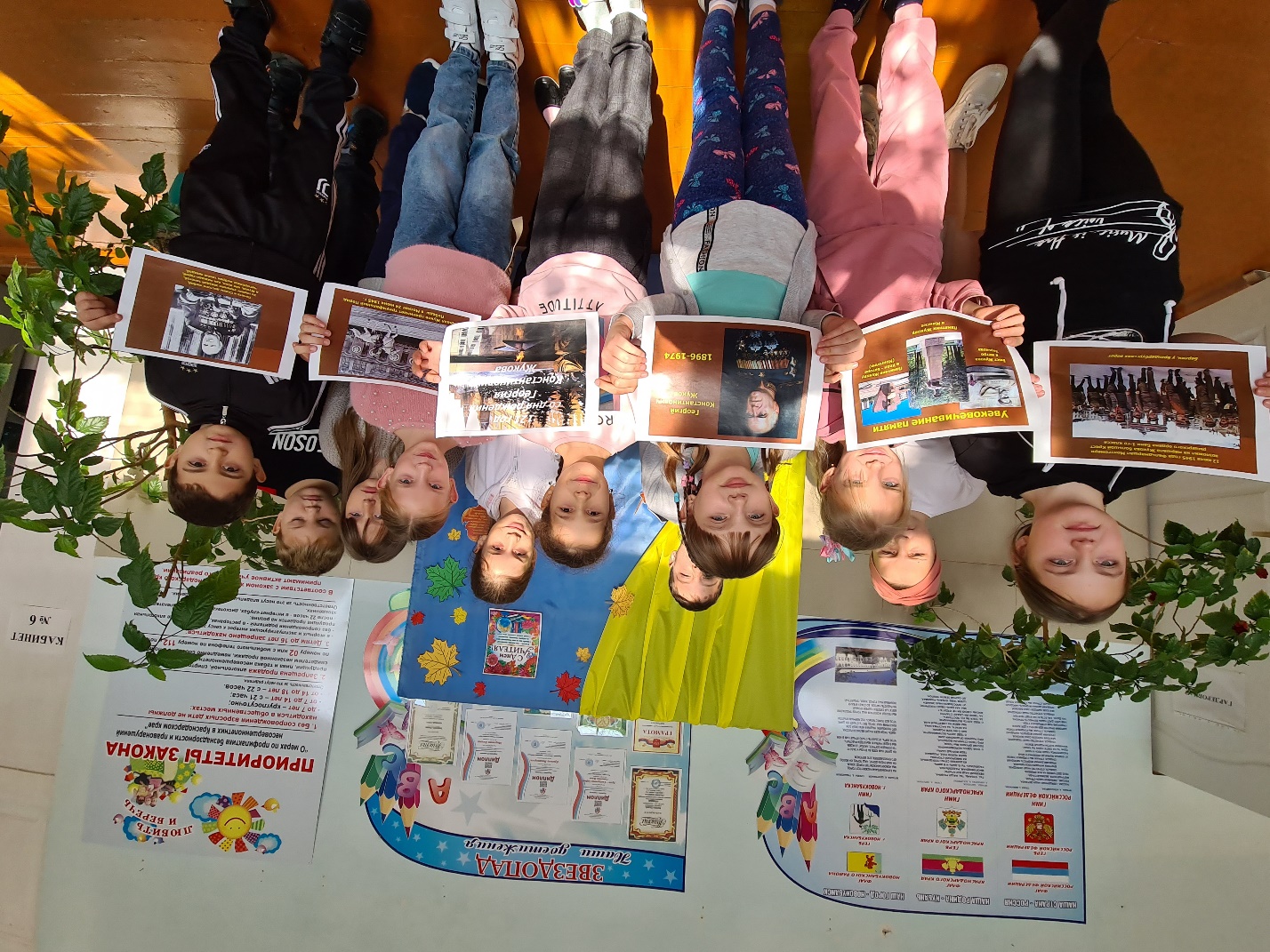 Название мероприятия: урок мужества «Великая Отечественная война»
Педагог: Мыцыкова Едена Александровна
«Осенний прорыв»
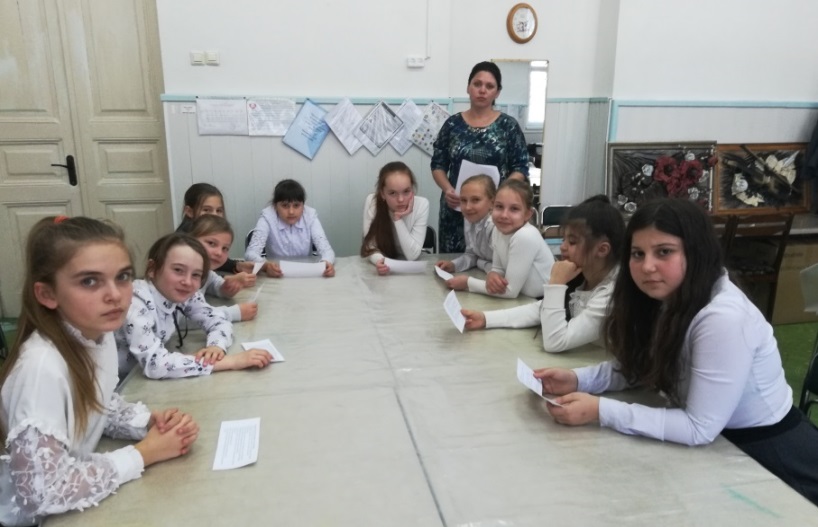 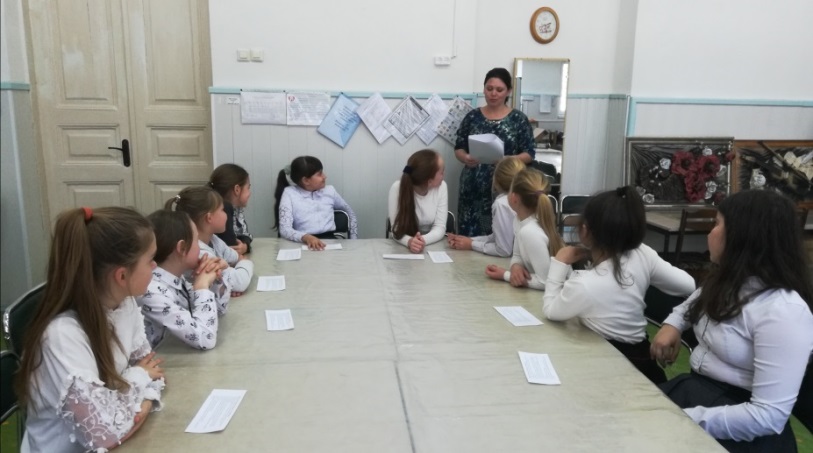 Название мероприятия: Воспитательная беседа «Письма потомкам»

Педагог: Мыцыкова Едена Александровна
«Осенний прорыв»
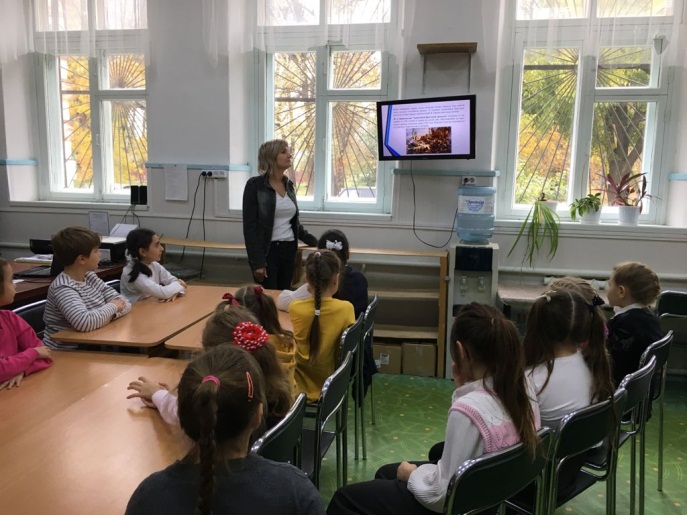 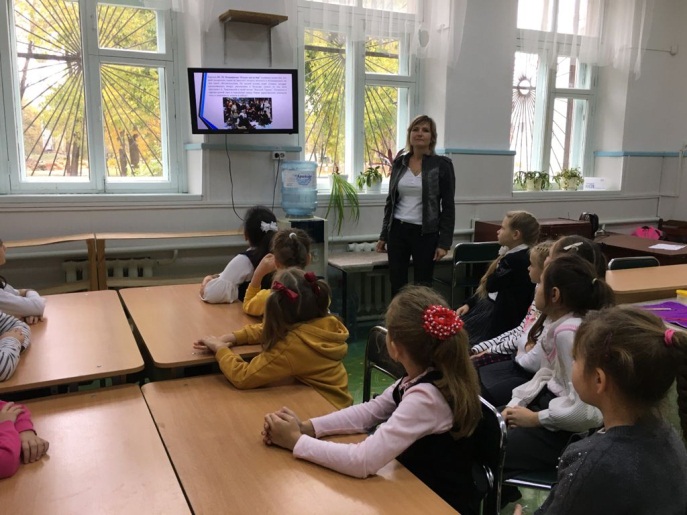 Название мероприятия: «Герои Великой Отечественной войны»

Педагог: Чубарева Юлия Васильевна
«Осенний прорыв»
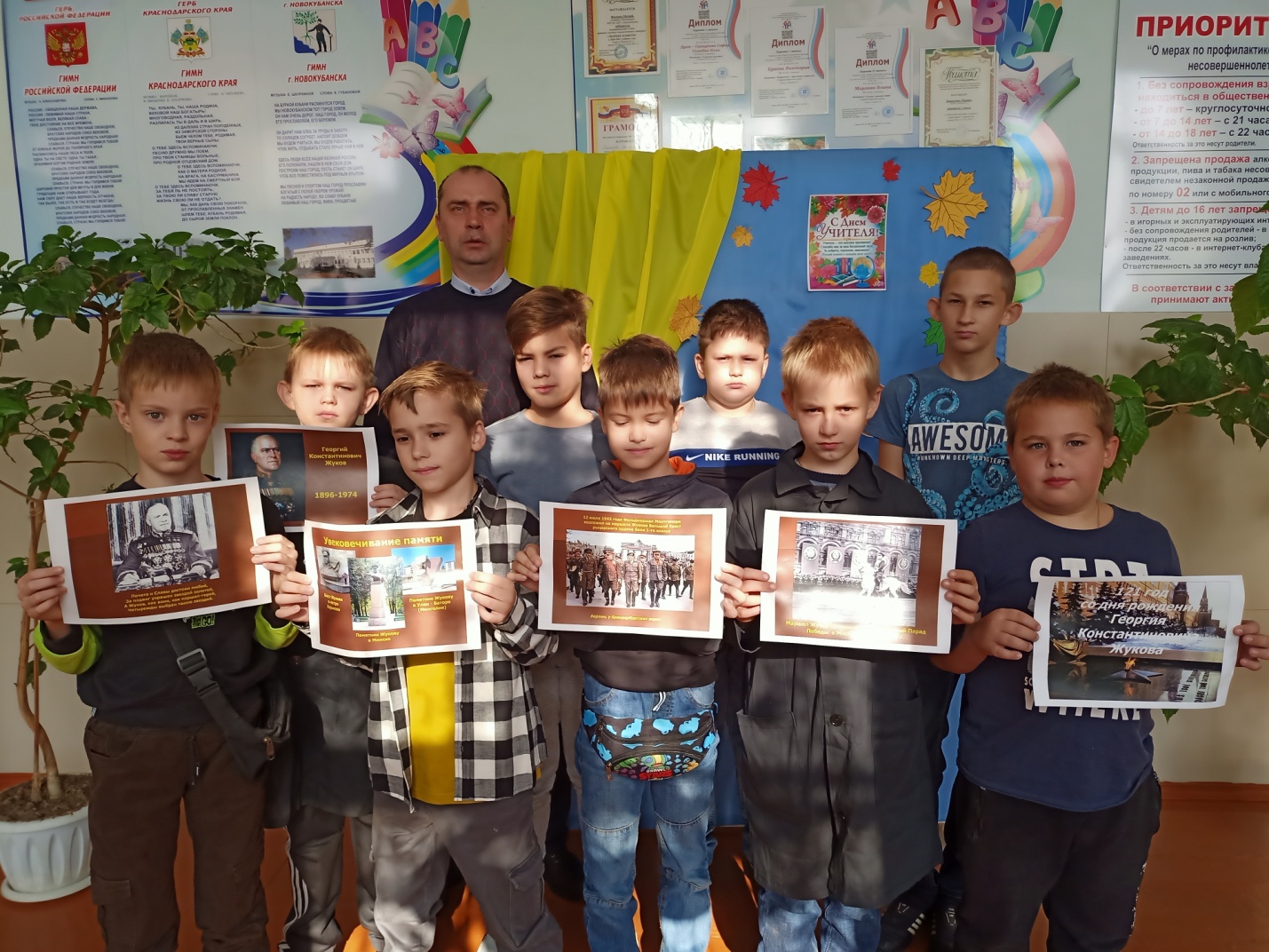 Название мероприятия: «Георгий Жуков – история о великом человеке»

Педагог: Фисенко Дмитрий Анатольевич
В ходе мероприятий муниципального этапа ежегодного краевого конкурса оборонно-массовой и военно–патриотической работы памяти маршала Жукова Г.К. в муниципальном бюджетном учреждении дополнительного образования Дом детского вторчества                             им. Л.А. Колобова г.Новокубанска муниципального образования Новокубанский район приняли участие  664  учащихся объединений